MI Learning Modality Testing
What it means
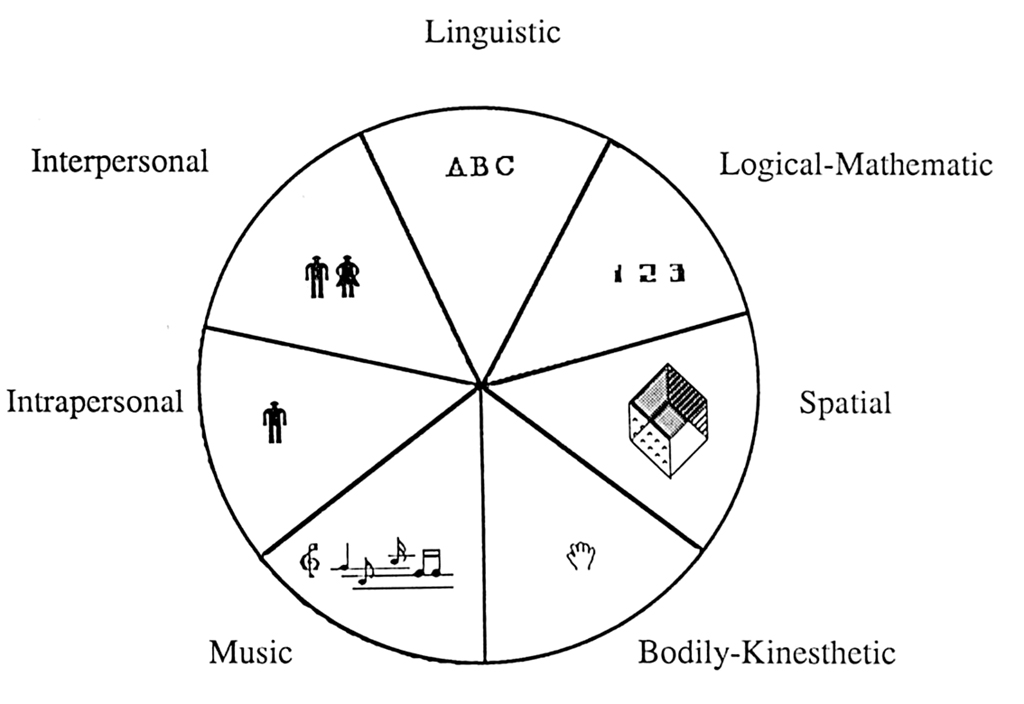 1
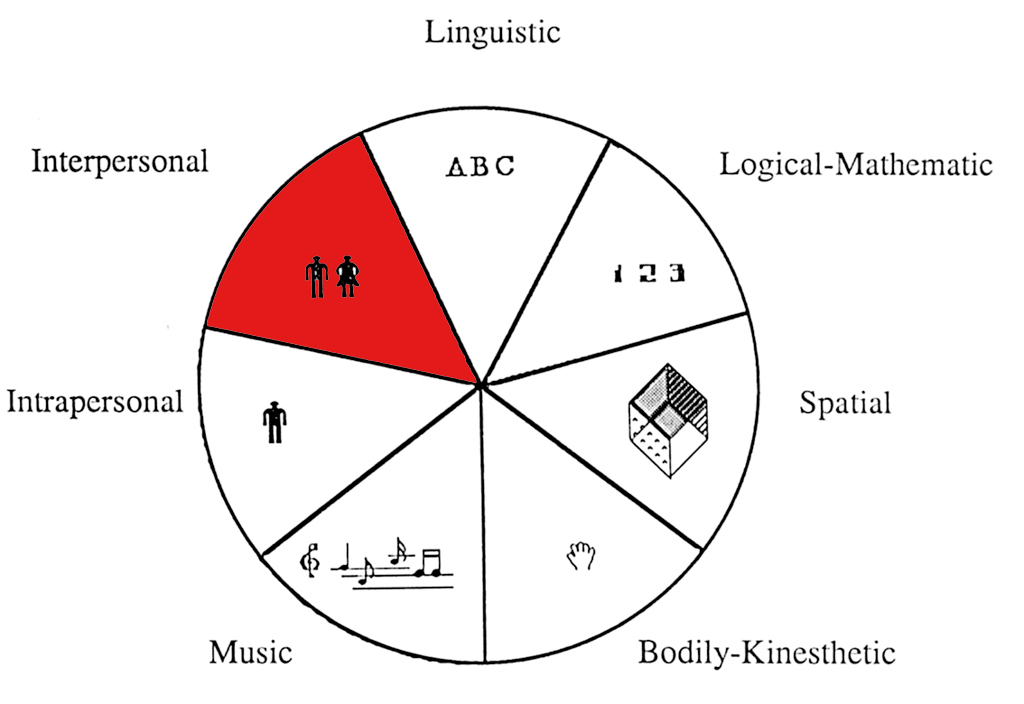 1
7
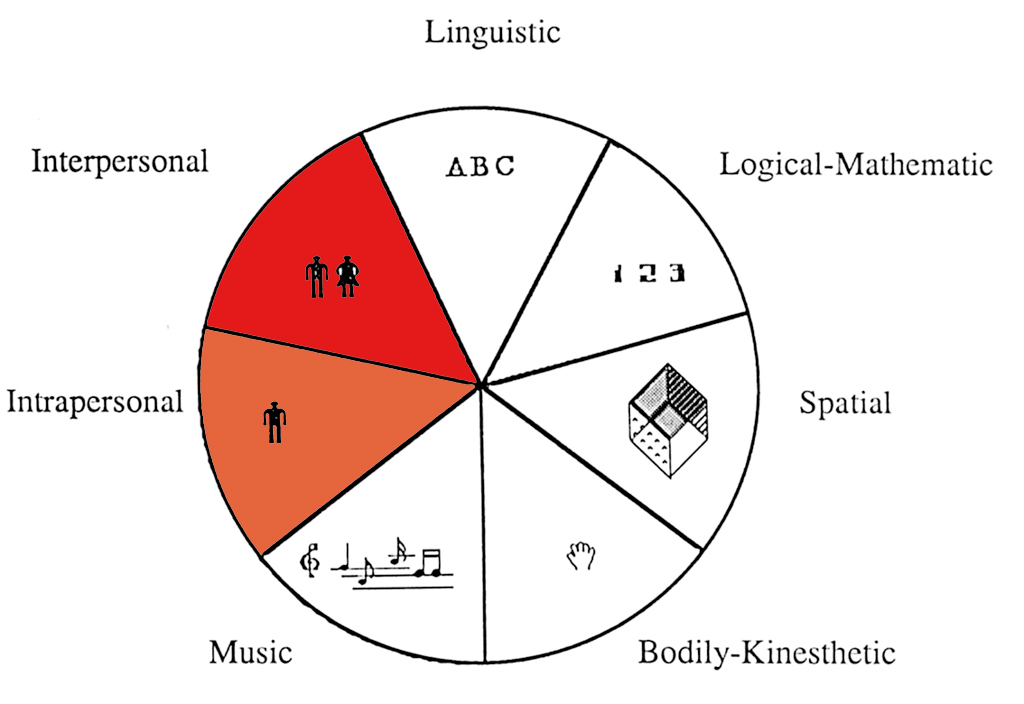 1
7
3
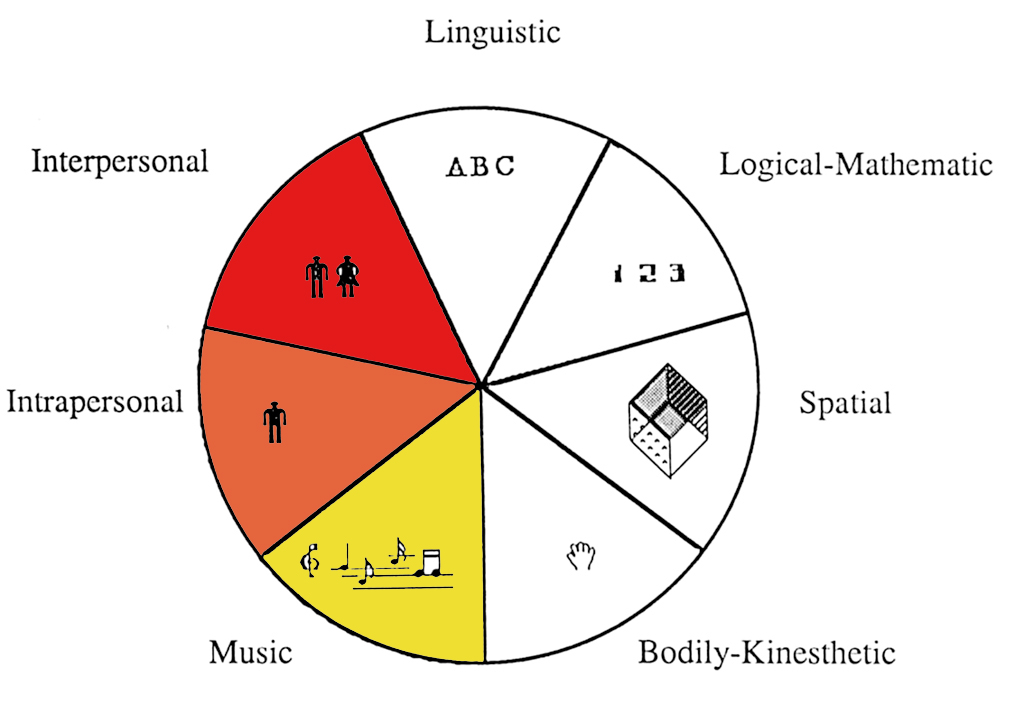 1
7
3
5
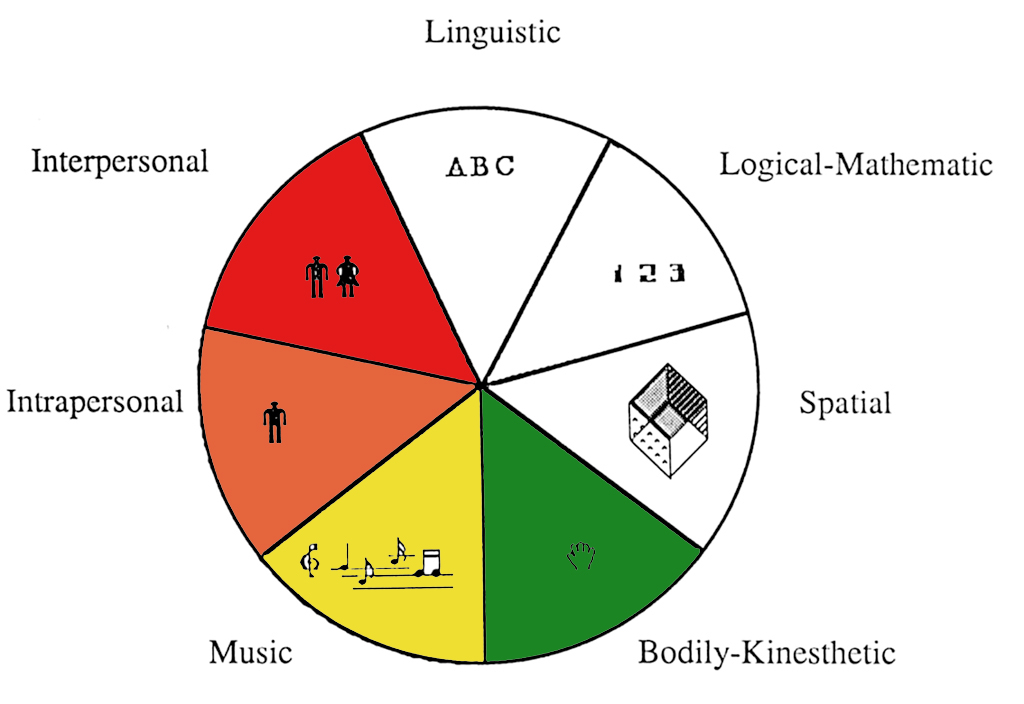 1
7
3
5
6
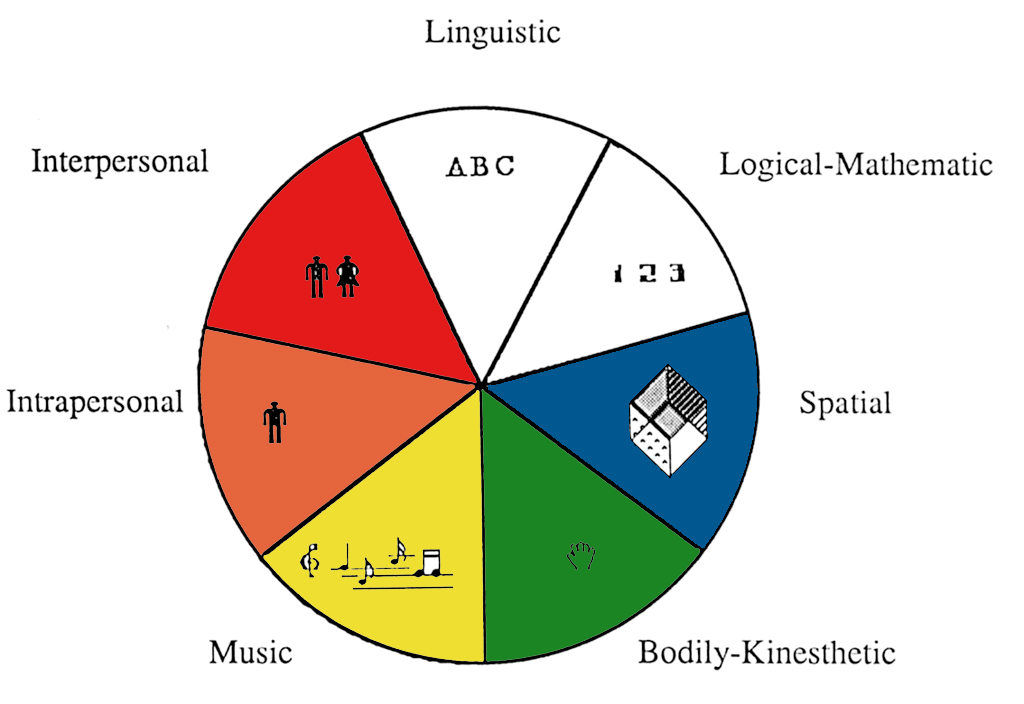 1
7
4
3
5
6
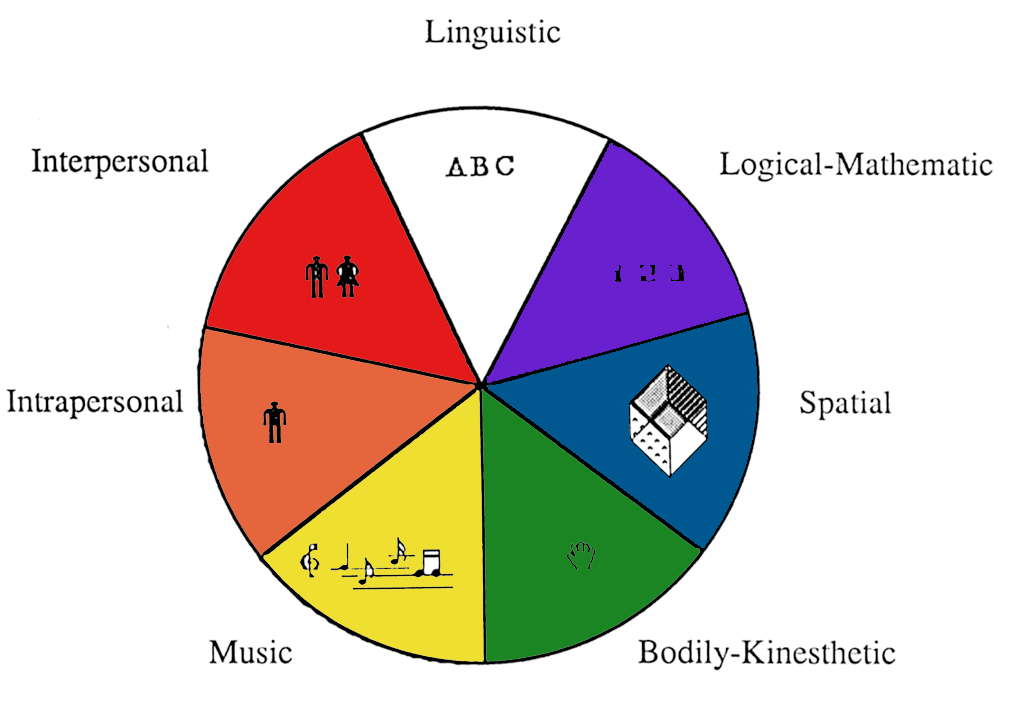 1
7
2
4
3
5
6
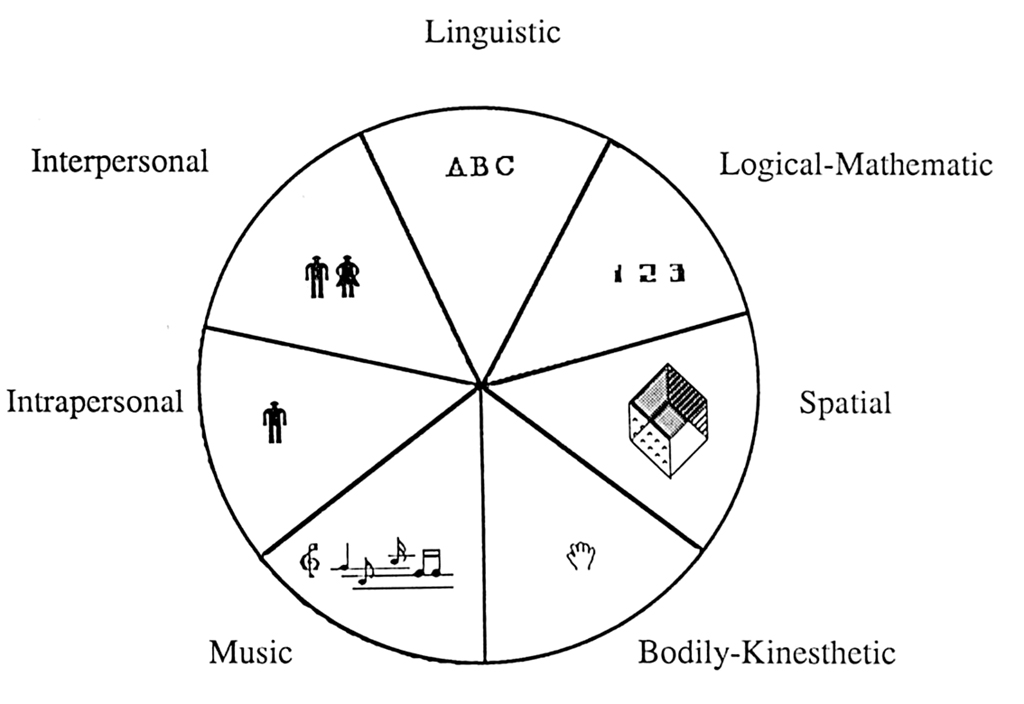 1
Persons of History
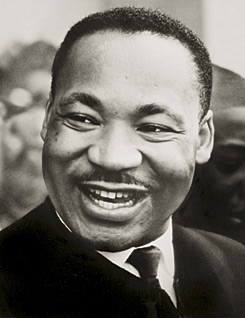 Martin Luther King, Jr.
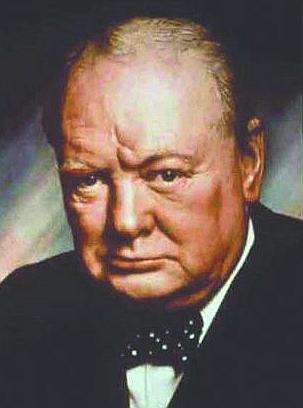 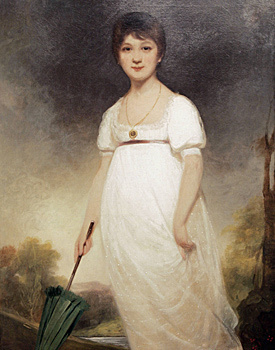 Sir Winston Churchill
Jane Austen
Interests, Hobbies, Occupations
Reading
Doing crossword puzzles
Playing word games (scrabble)
Playing trivia games
Writing stories, poetry
Listening to books on tape
Listening to public radio
Joining Toastmasters or similar group
Enjoying word processing software programs
Informal discussions with others
Self-talk
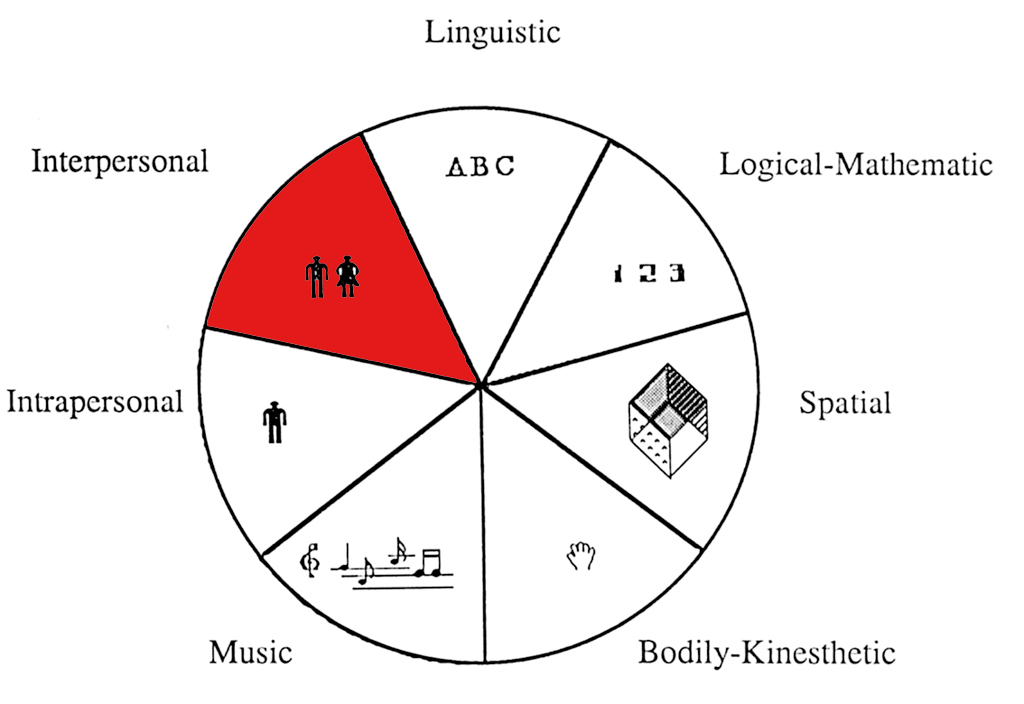 7
Persons of History
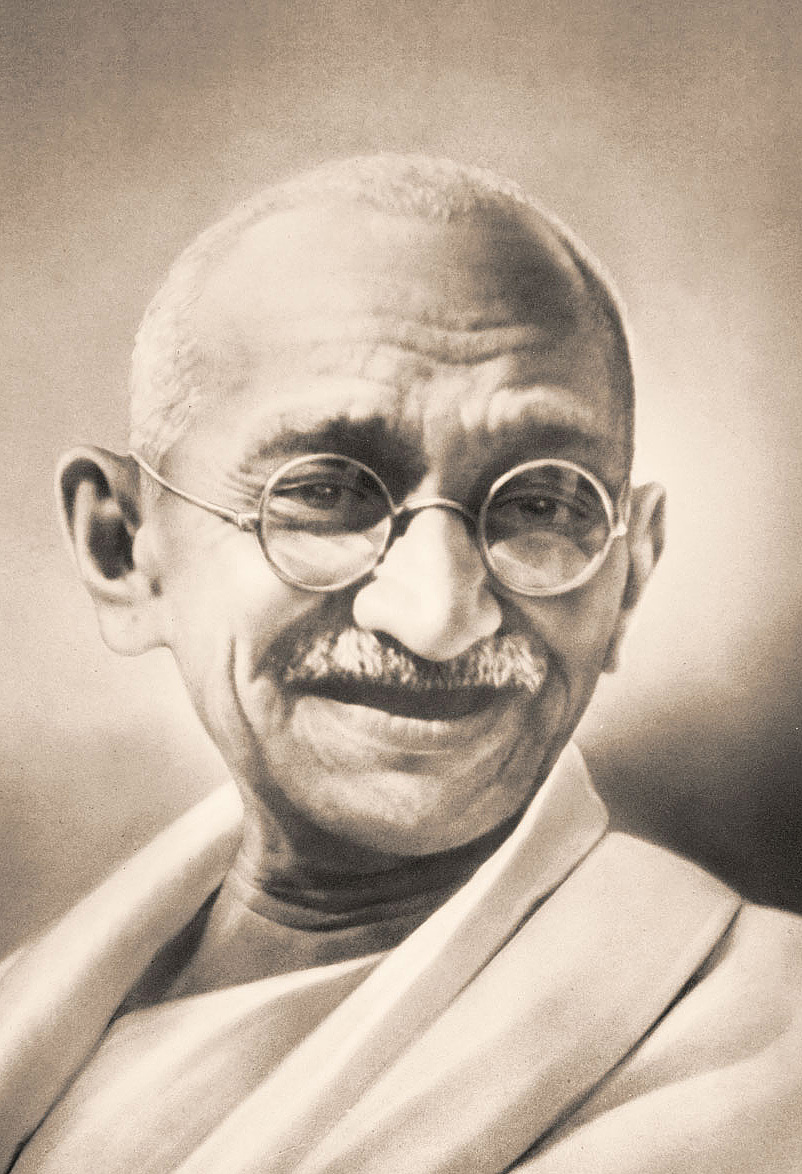 Mohandas Gandhi
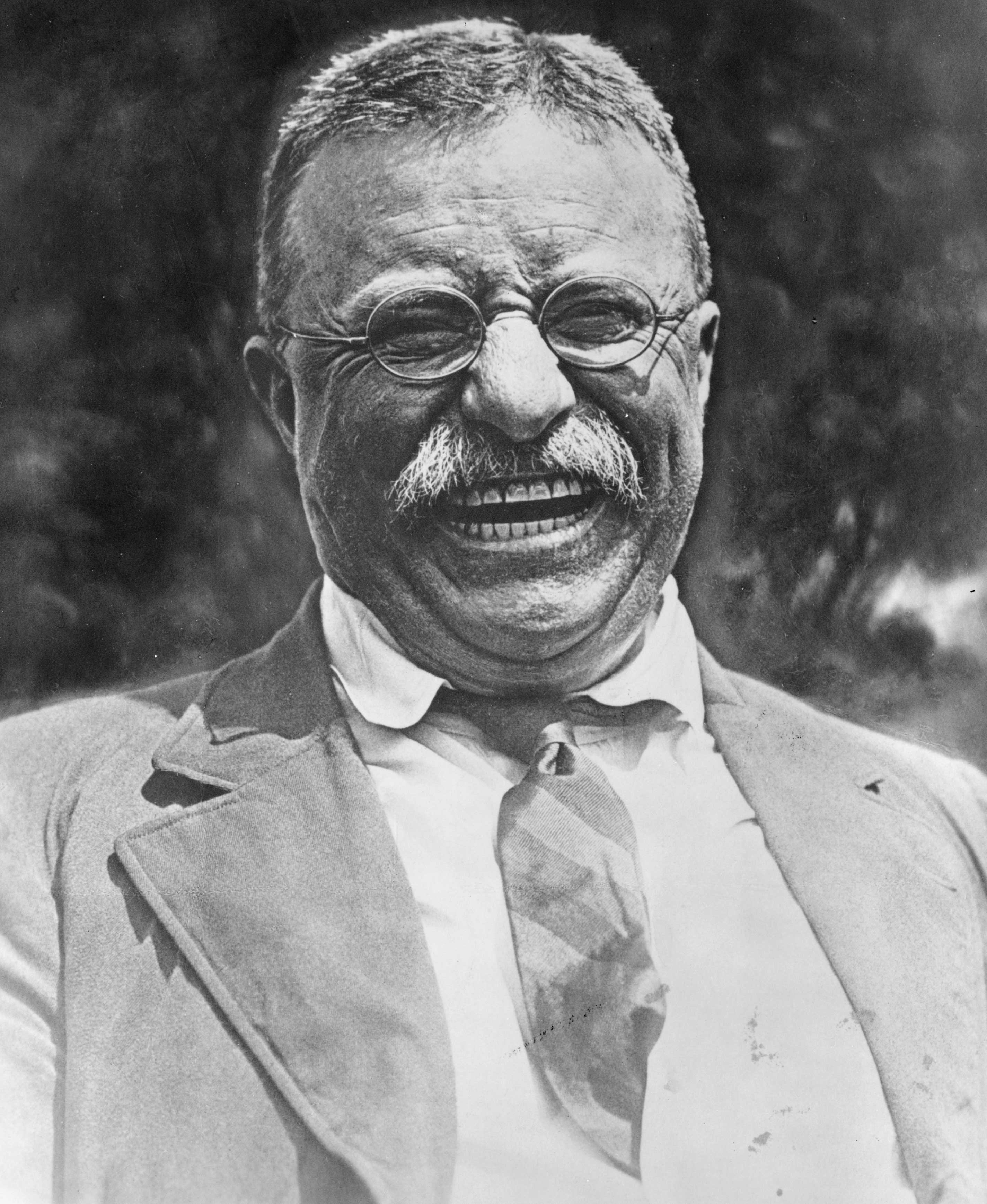 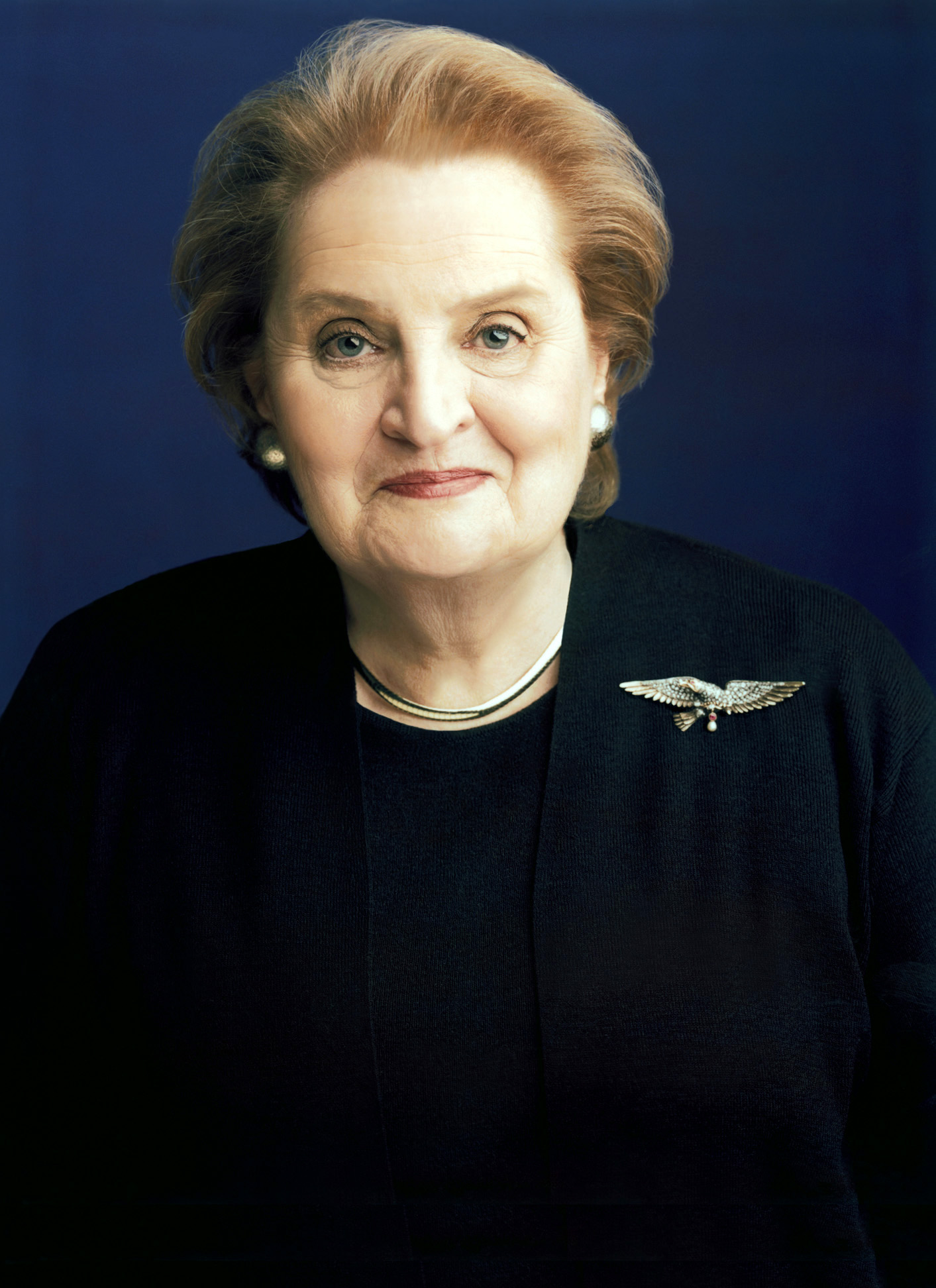 Theodore Roosevelt
Madeleine Albright
Interests, Hobbies, Occupations
Joining social clubs or groups
Going to parties (to meet with people!)
Being in discussion groups
Playing group games
Being on committees
Volunteering with organizations
Being a mentor to another person
Teaching others
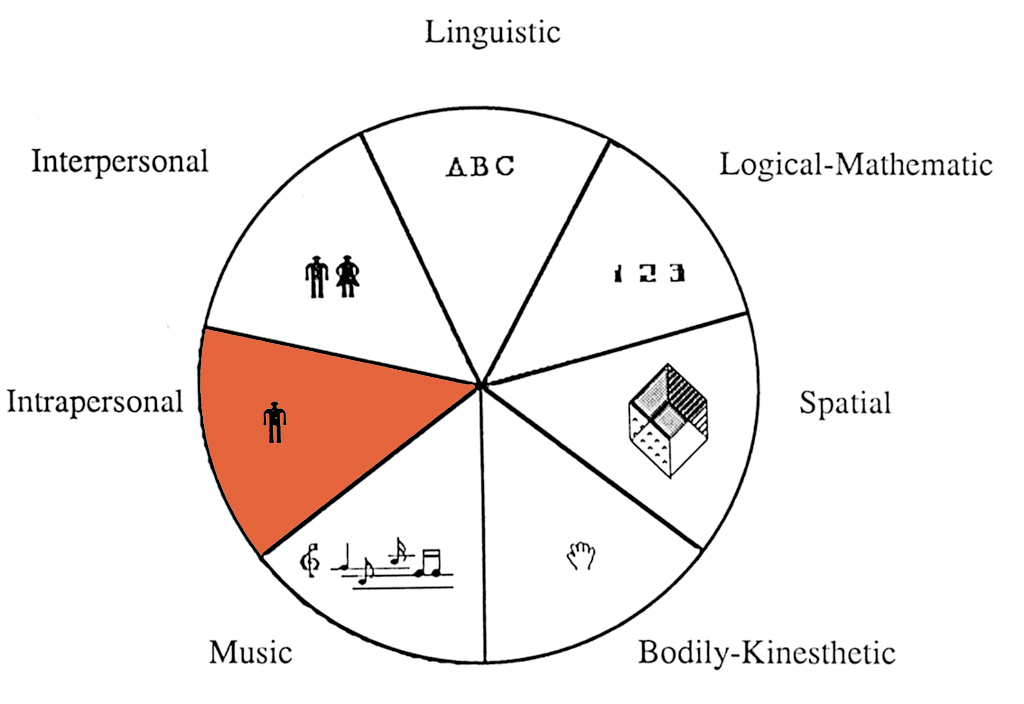 3
Persons of History
Abraham Lincoln
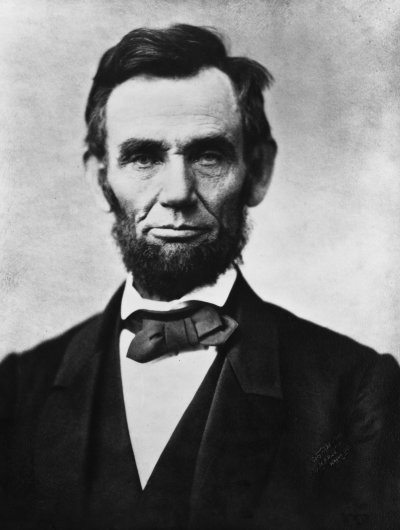 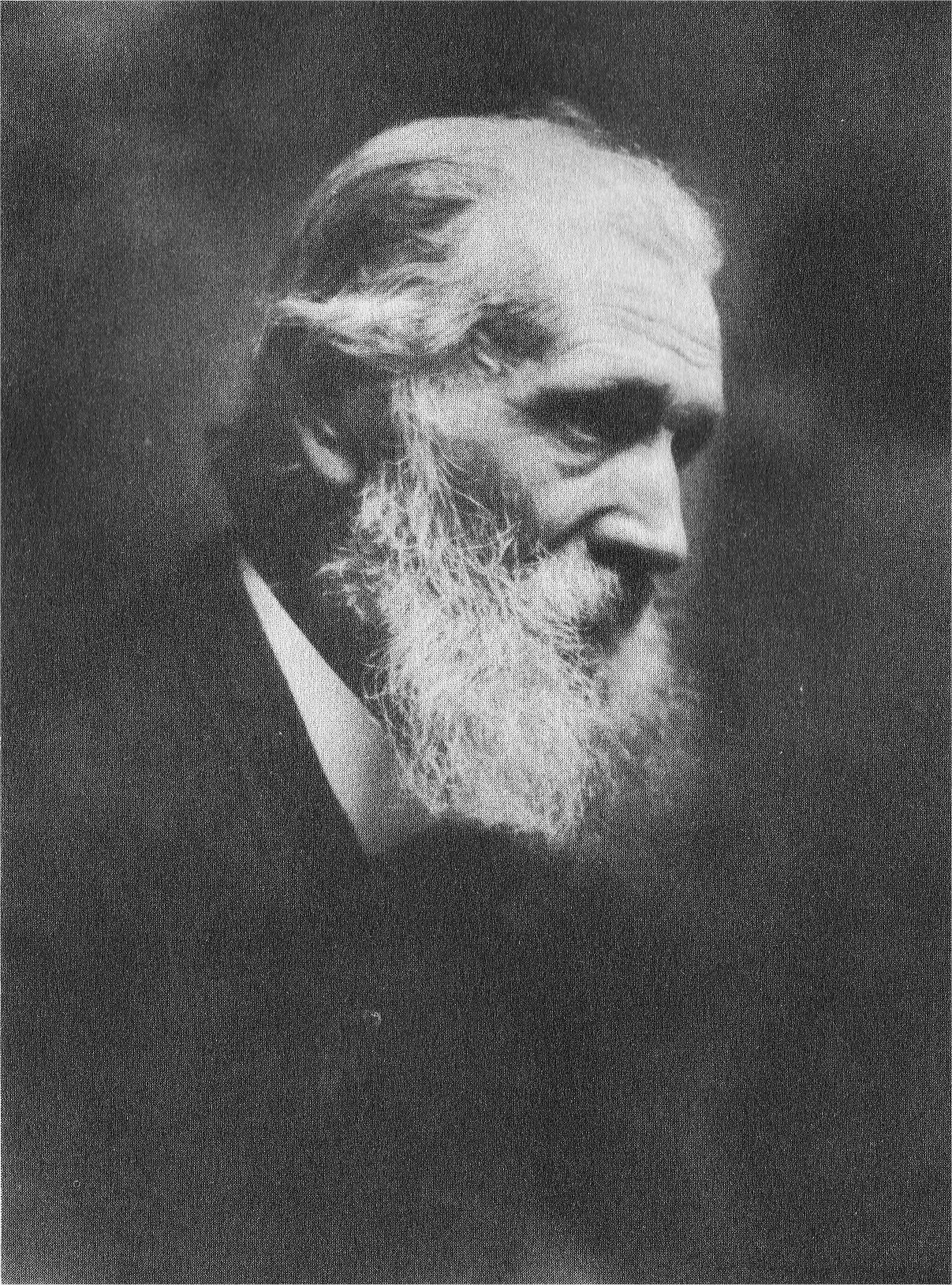 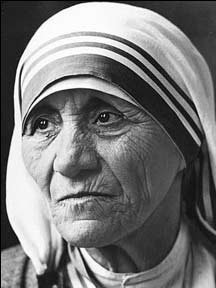 John Muir
Mother Teresa
Interests, Hobbies, Occupations
Meditating
Keeping a journal
Working with dreams
Engaging in solo hobbies
Carrying out special projects
Going for long walks alone
Going on retreats
Studying a psychological tradition
Studying a spiritual tradition
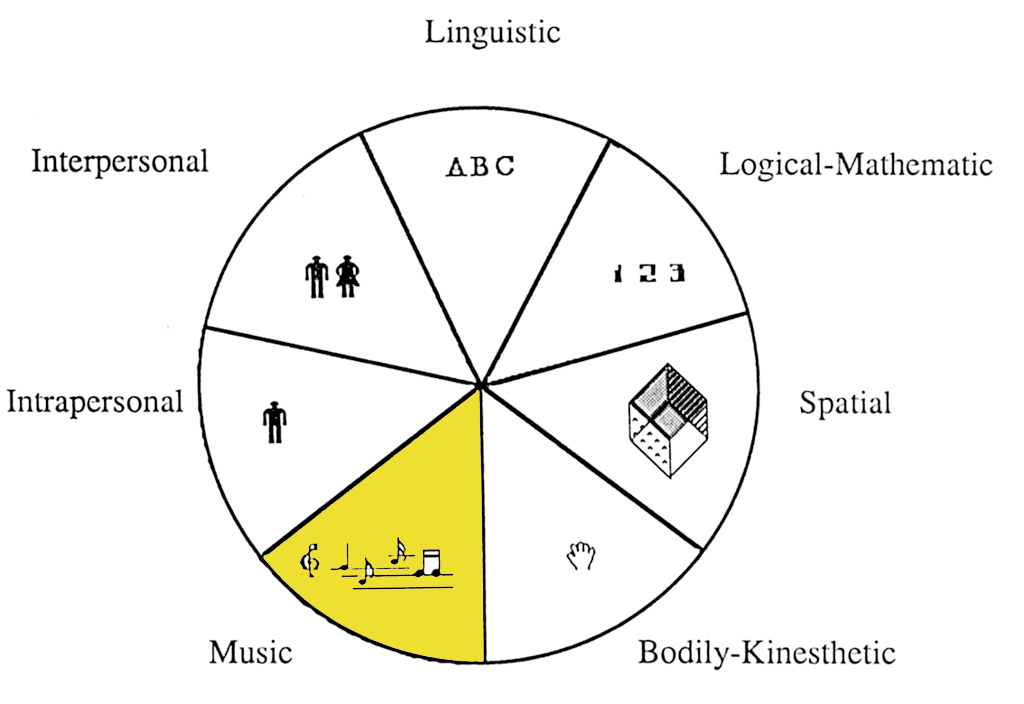 5
Persons of History
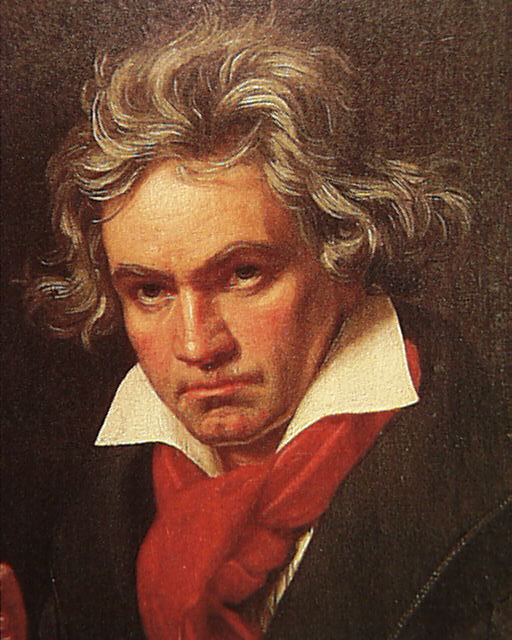 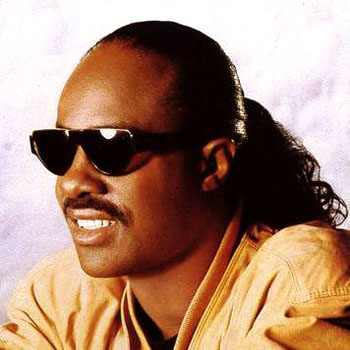 Ludwig Van Beethoven
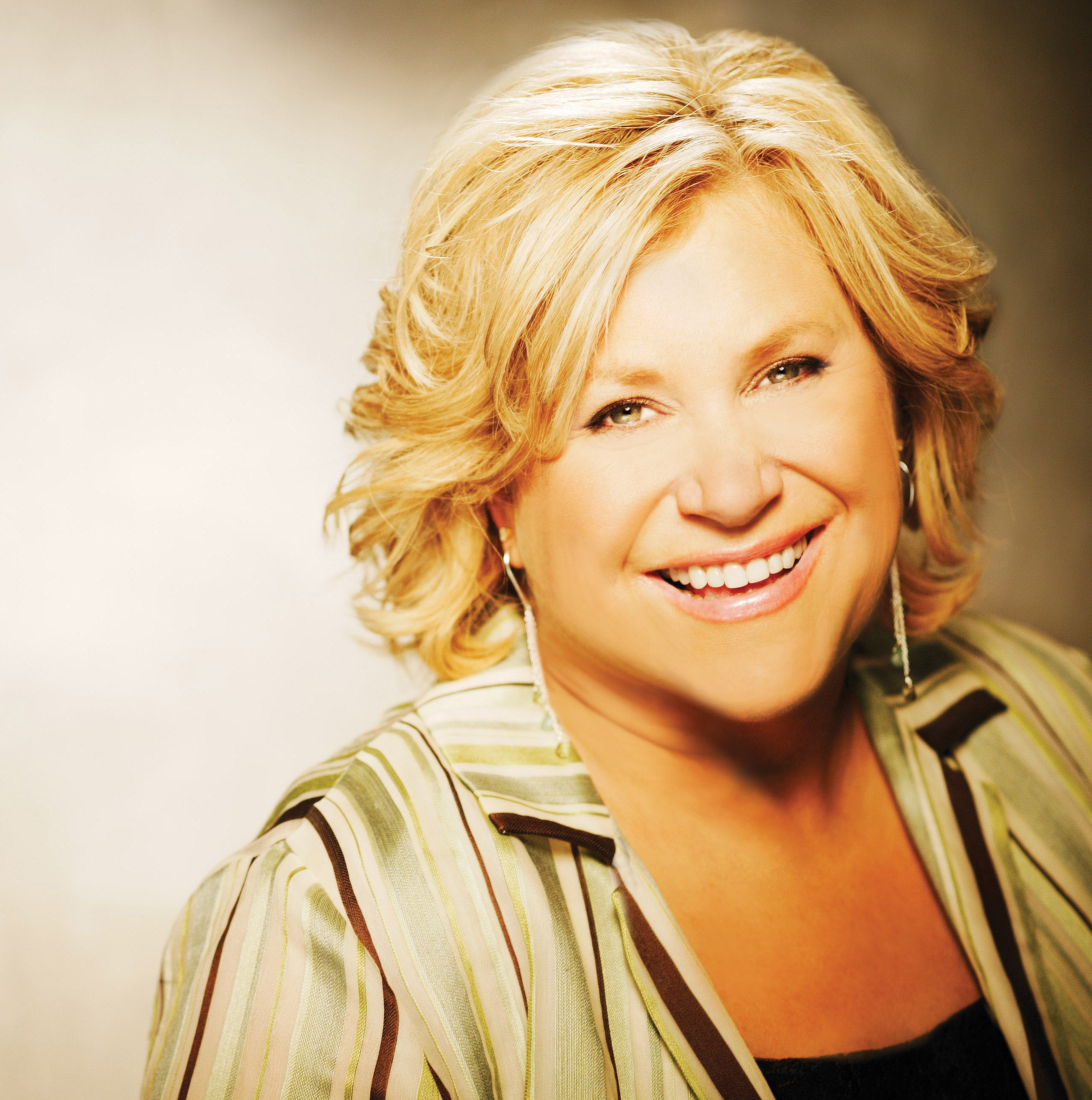 Stevie Wonder
Sandi Patty
Interests, Hobbies, Occupations
Listening to music (for intricacies)
Playing a musical instrument
Being in a chorus
Writing songs
Going to musical concerts
Enjoying computer music software
Singing informally with friends
Collecting records, CDs, tapes (many genres)
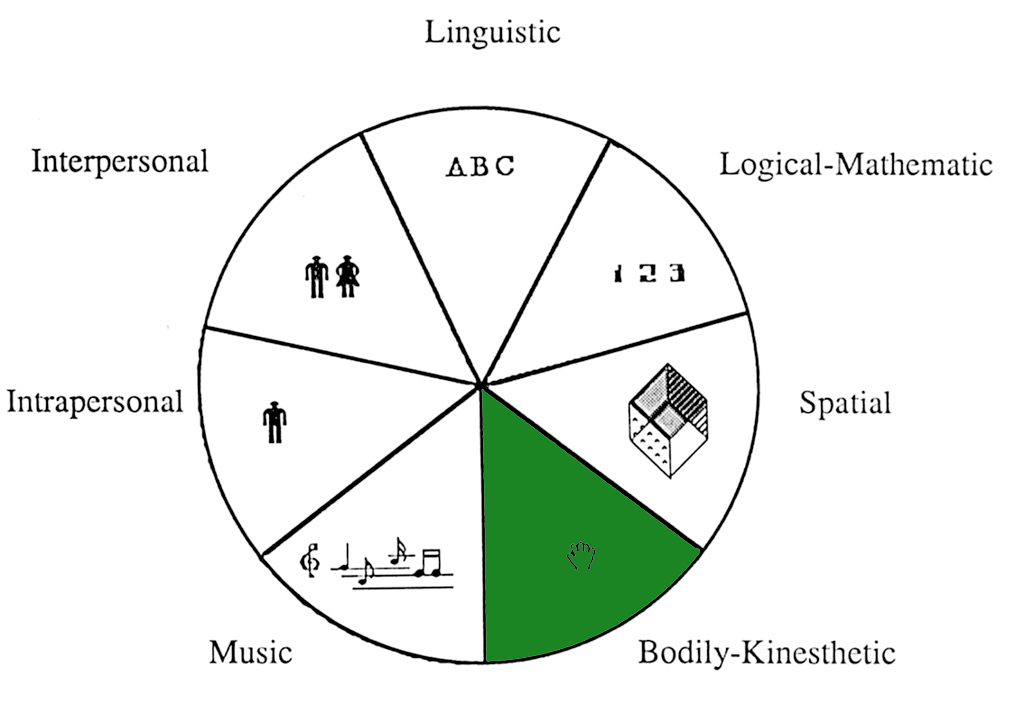 6
Persons of History
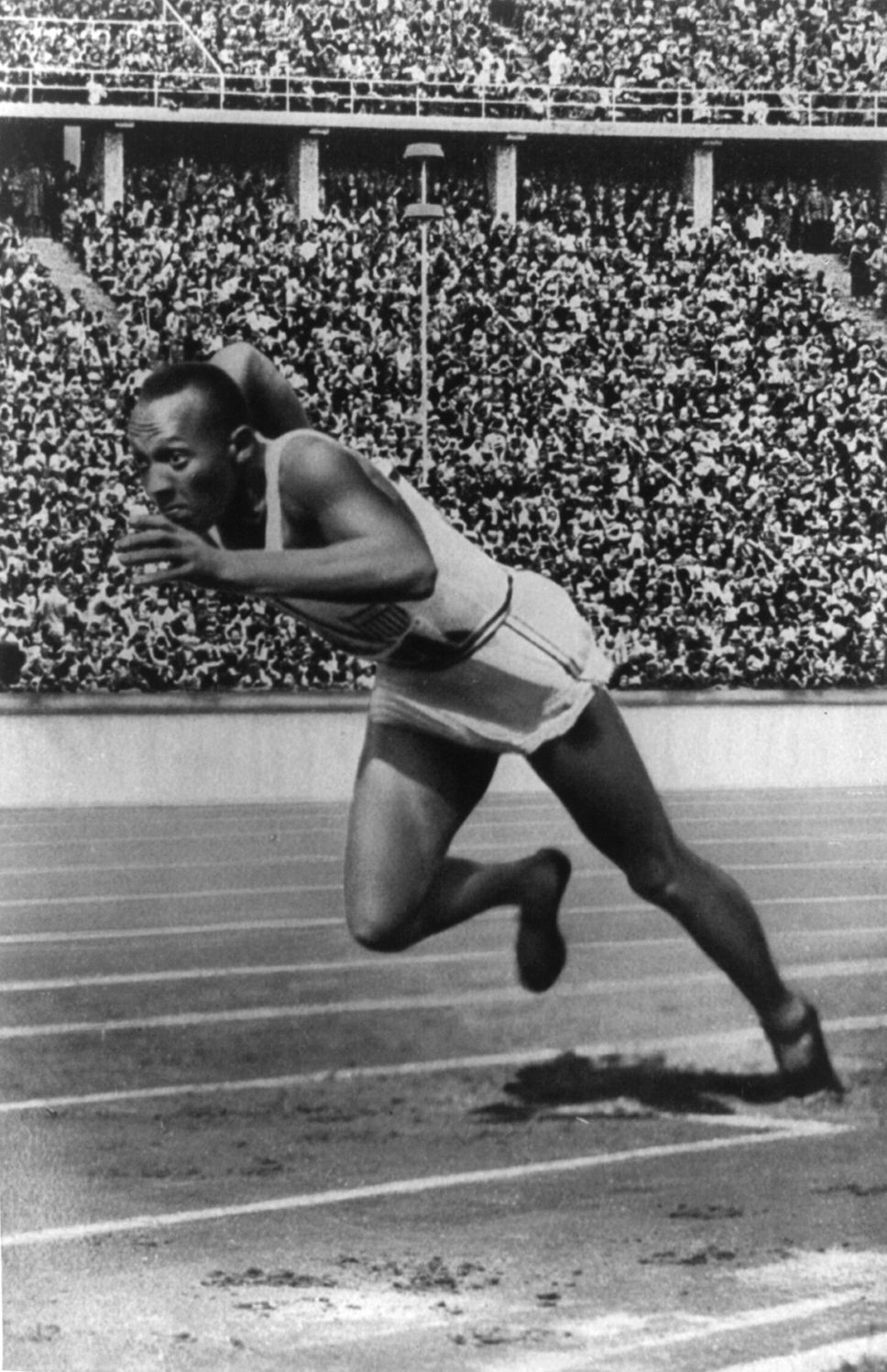 Jesse Owens
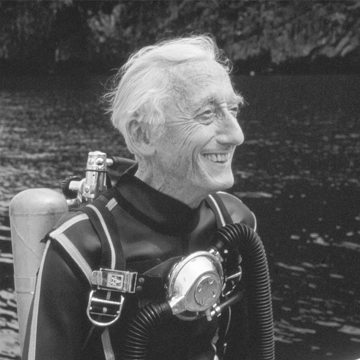 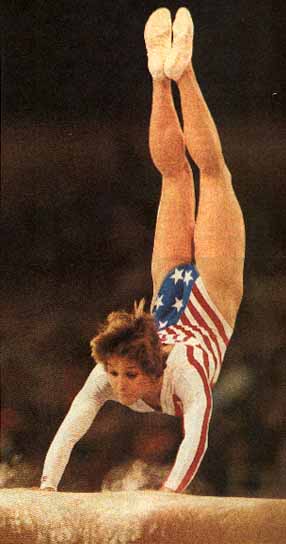 Jacque Cousteau
Mary Lou Retton
Interests, Hobbies, Occupations
Engaging in a solo/team sport
Spending time out in nature
Crafts (carpentry, sewing, carving, etc)
Working with mechanical objects (repair, etc)
Going out dancing (for the movement)
Acting in a community theatre
Going to amusement parks
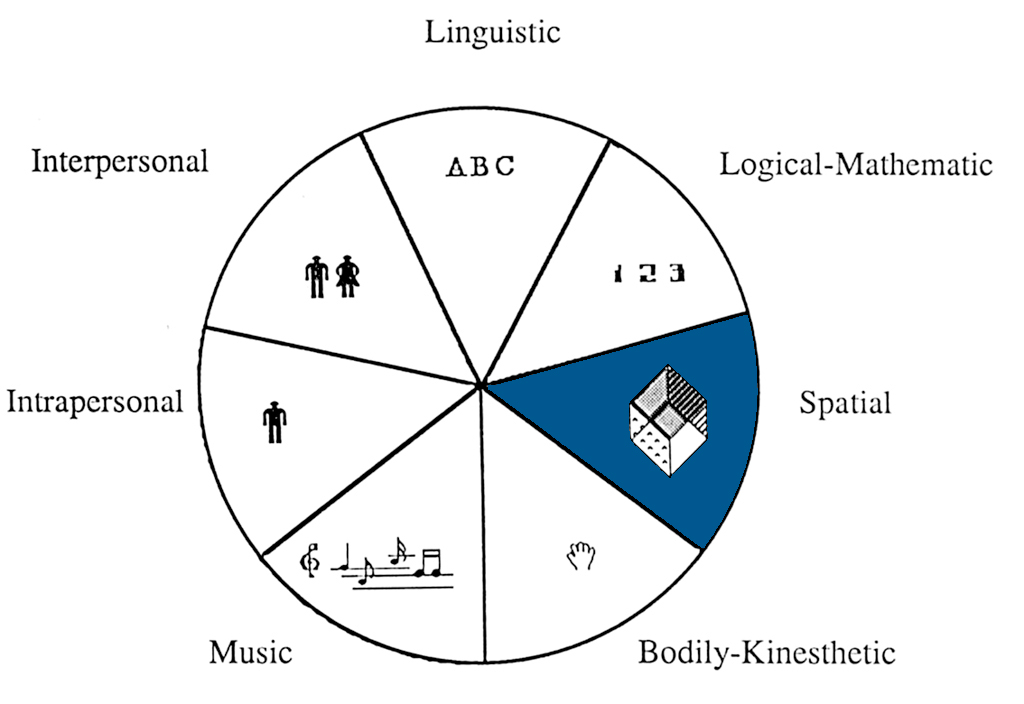 4
Persons of History
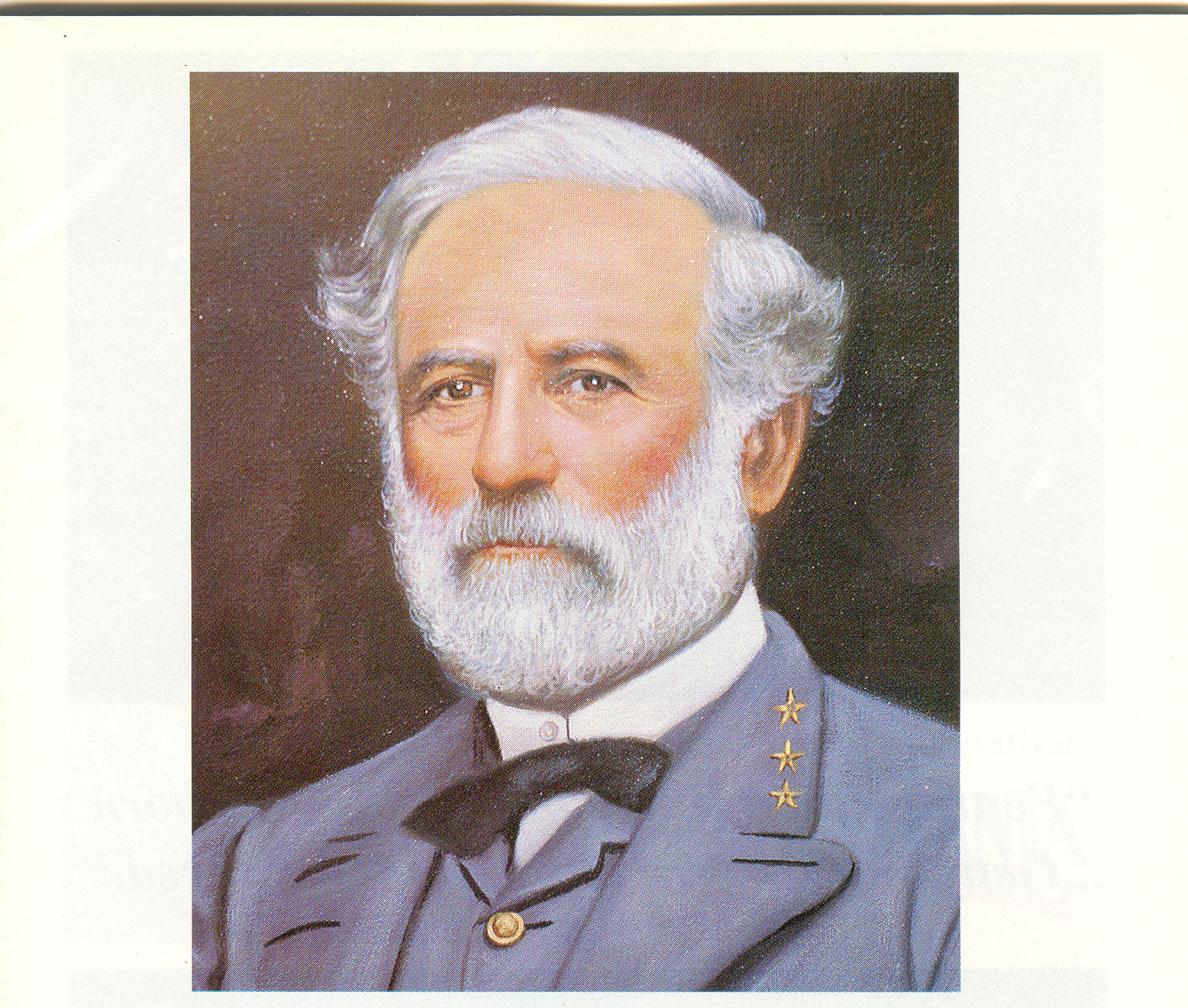 Robert E. Lee
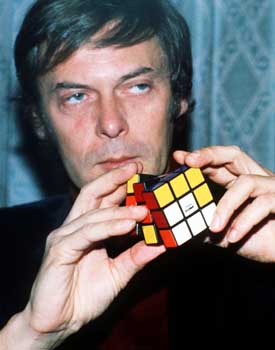 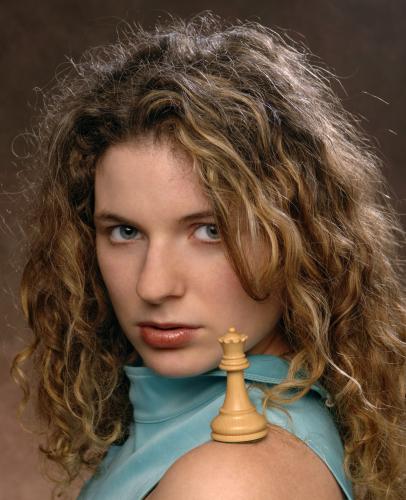 Erno Rubik
Jennifer Shahade
Interests, Hobbies, Occupations
Drawing, doodling, or painting
Photography or video
Going to museums
Taking art classes
Engaging in interior design
Fantasizing/visualizing/daydreaming
Working on jig-saw puzzles
Looking at picture books/magazines
Enjoying computer graphic software
Enjoy maze like puzzles/games
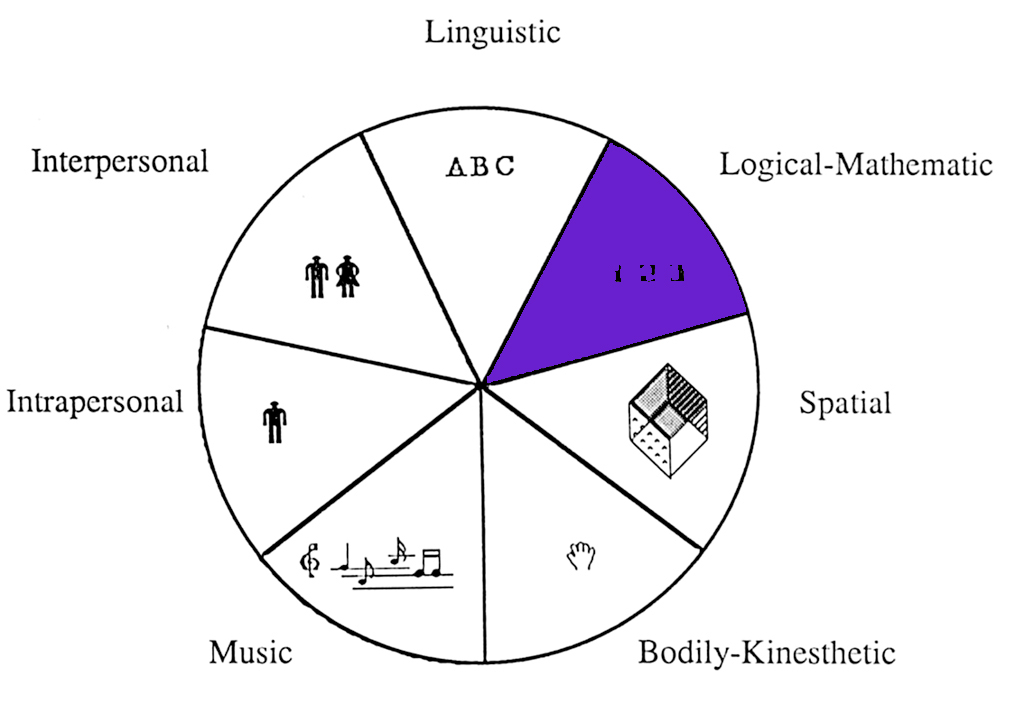 2
Persons of History
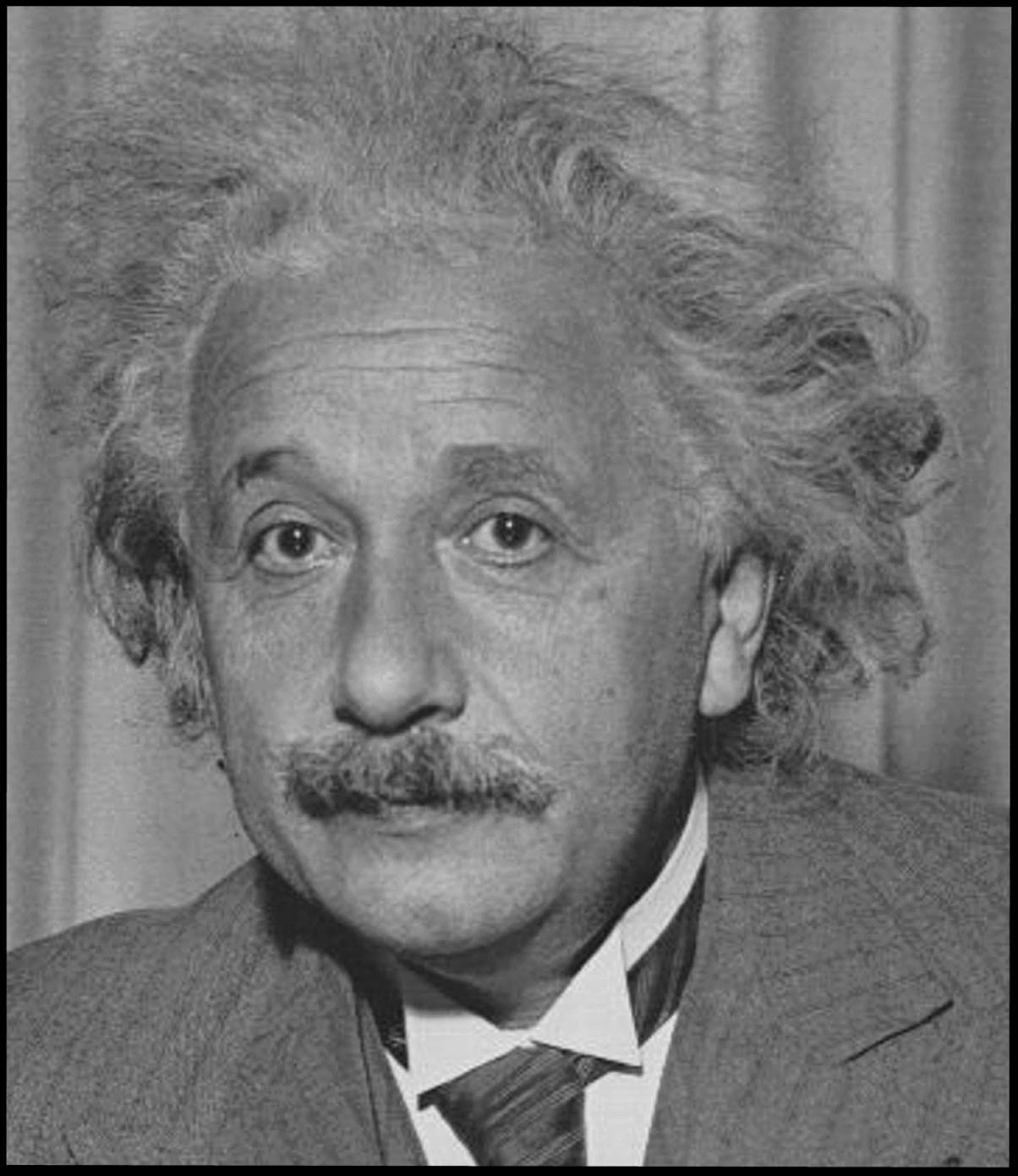 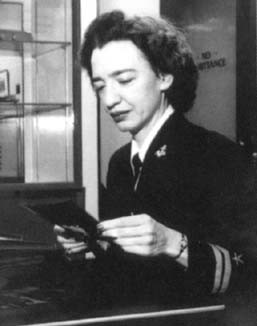 George Washington Carver
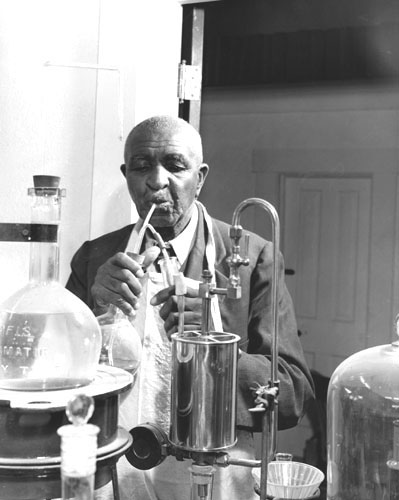 Albert Einstein
Admiral Grace Hopper
Interests, Hobbies, Occupations
Solving brainteasers
Playing with logic puzzles like a Rubik’s cube
Playing strategy games like Chess and Go
Enjoying computer programming software
Tinkering around with science kits/experiments
Watching science documentaries
Reading books about science or mathematics
Joining a computer club